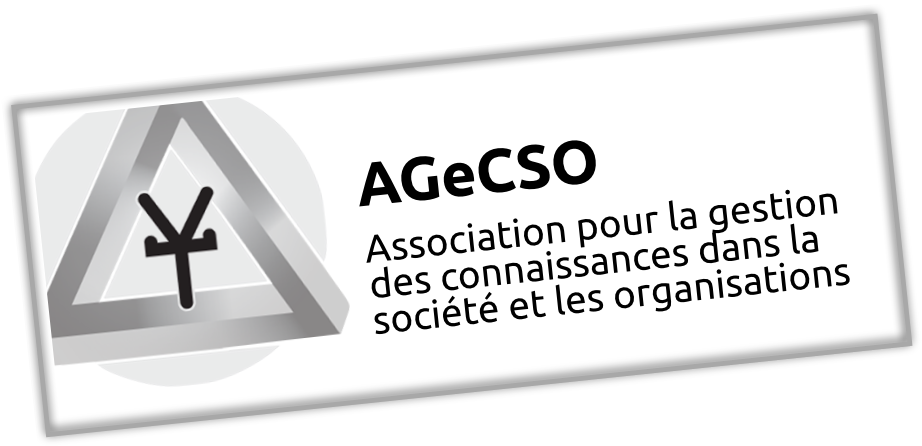 Projet BourbaKeM

Elément n° 7:
La codification des connaissances organisationnelles
Catherine THOMAS
Professeur des Universités
Laboratoire GREDEG 
UMR 6227 CNRS / Université Nice Sophia-Antipolis
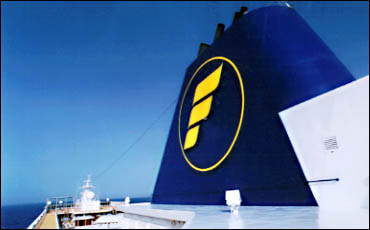 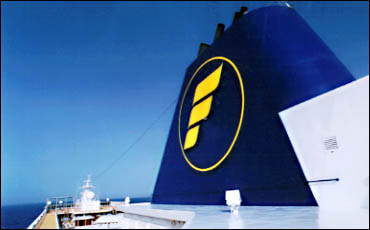 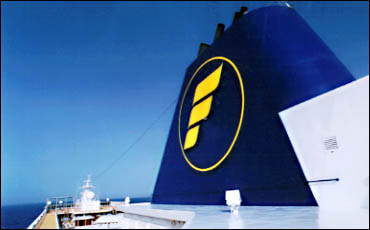 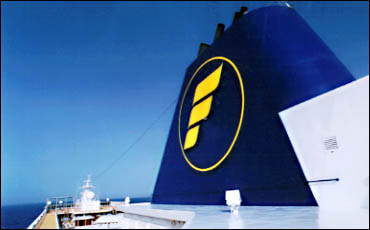 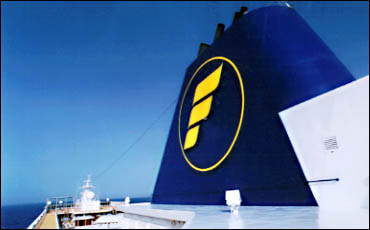 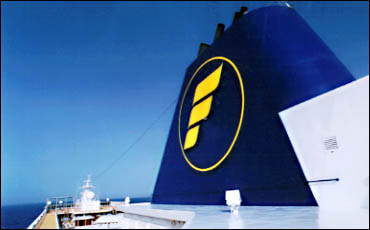 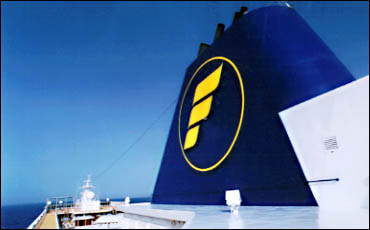 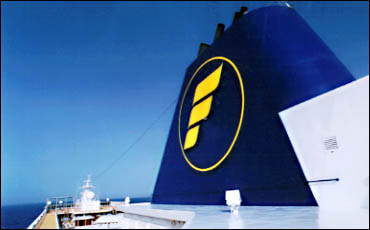 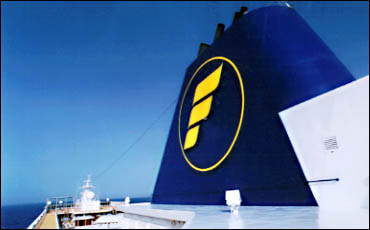 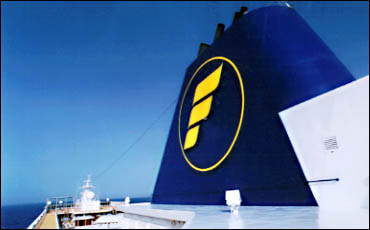 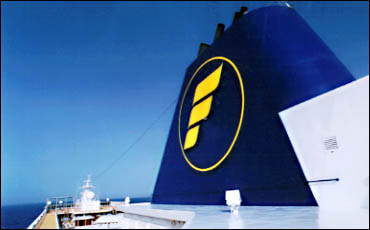 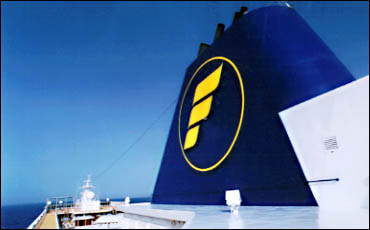 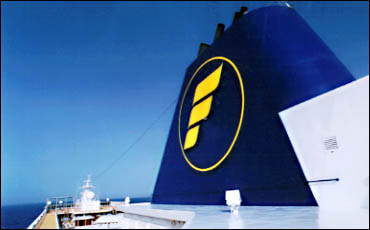 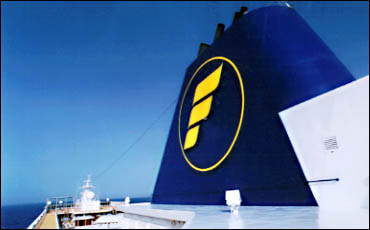 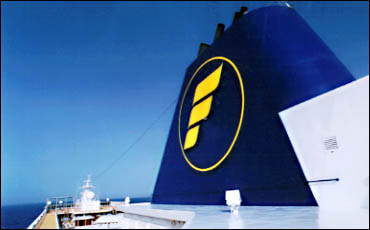 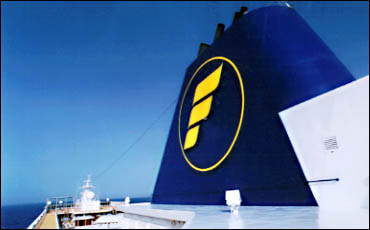 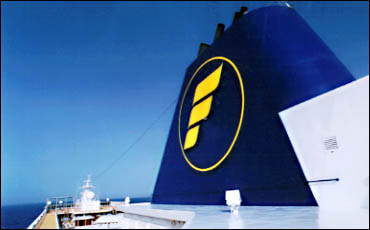 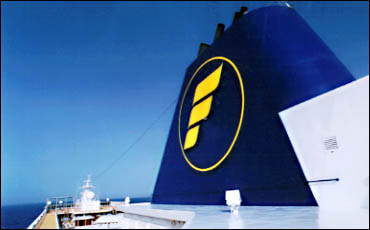 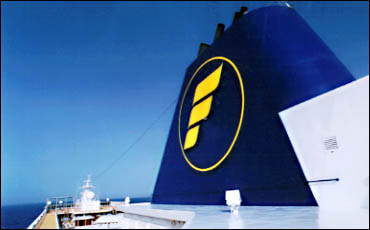 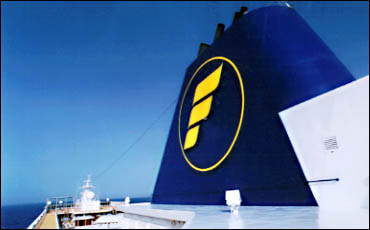 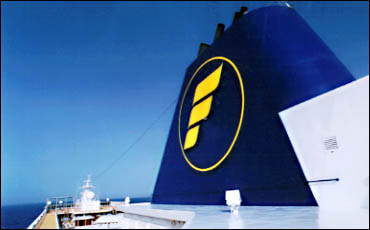 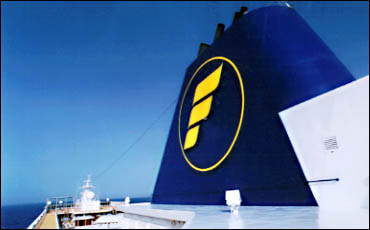 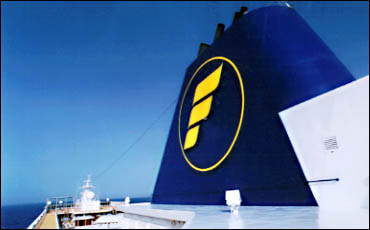 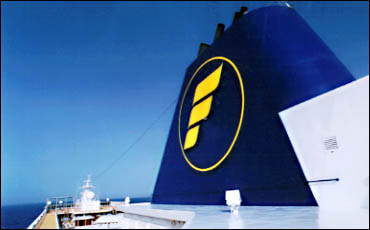 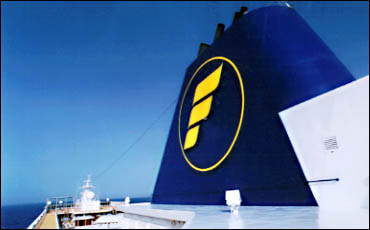 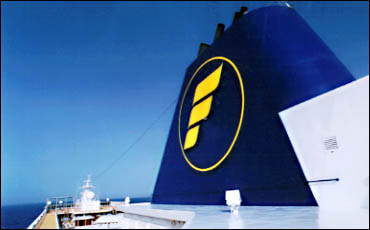 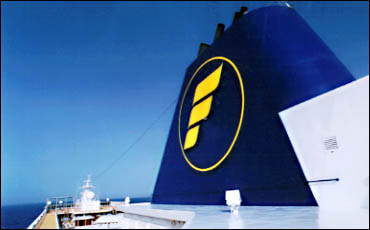 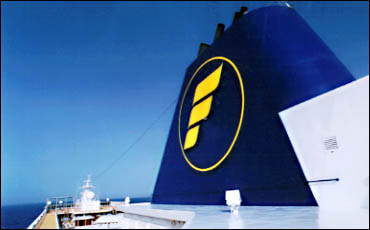 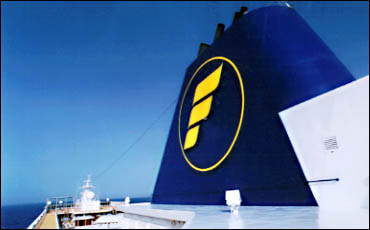 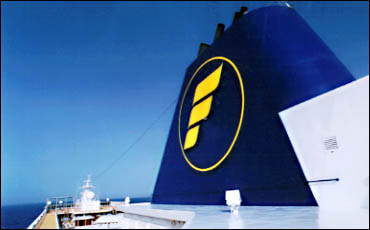 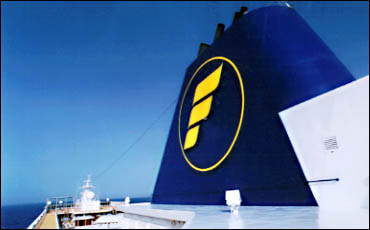 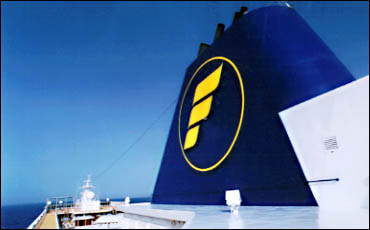 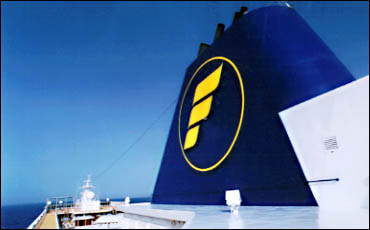 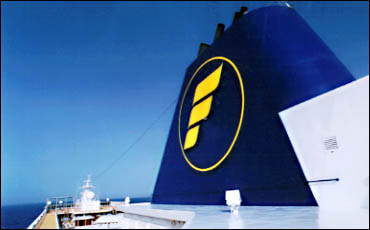 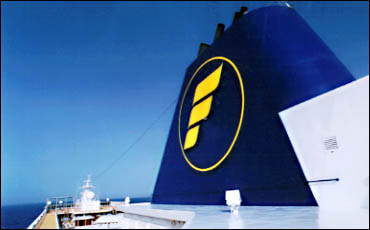 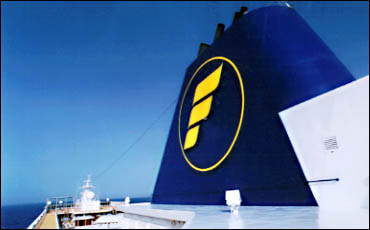 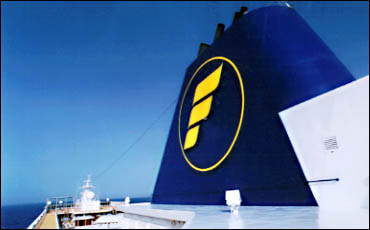 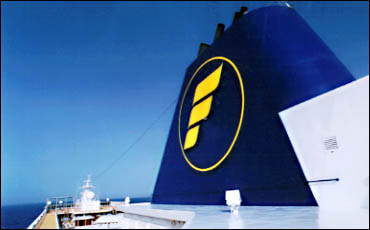 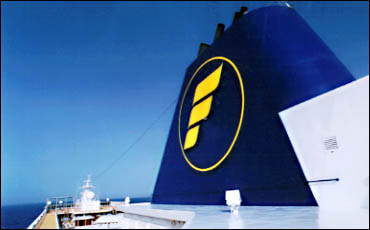 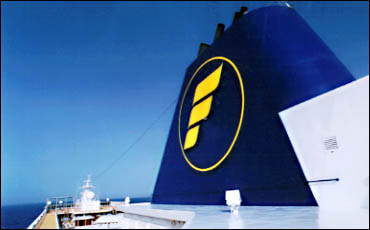 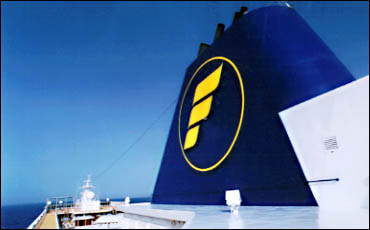 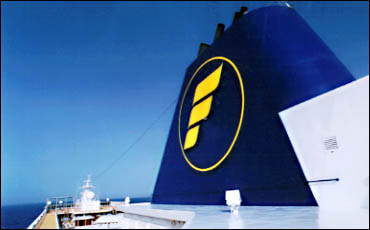 Rappels sur le concept de connaissance 

Le lien connaissance tacite / connaissance explicite

Le processus de codification

Comment réaliser une bonne codification ? 

Elaborer des stratégies de codification
Définition :  La connaissance est une croyance justifiée
La connaissance est la représentation du monde « tel qu’il est »
La connaissance est une représentation du monde construite dans et par nos interactions avec le monde
Knowledge
Épistémologie positiviste
Théorie de la correspondance
Epistémologie de la possession
-   Knowing
Epistémologie pragmatique
Epistémologie de la pratique
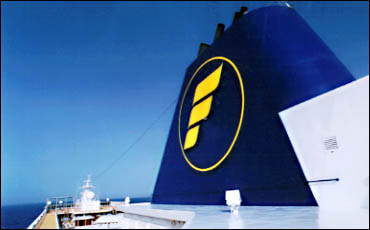 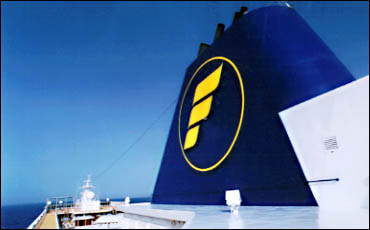 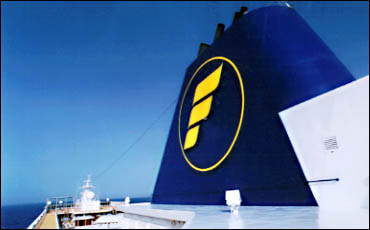 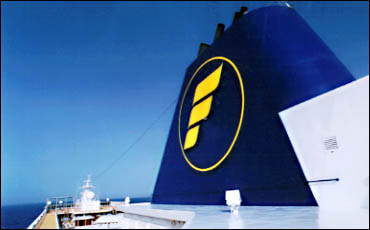 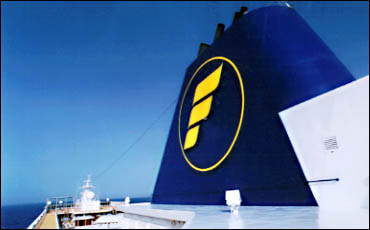 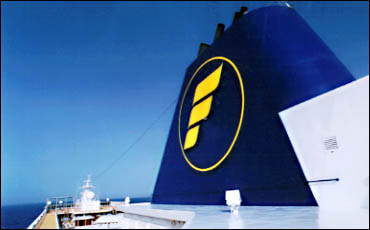 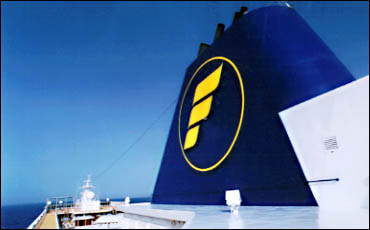 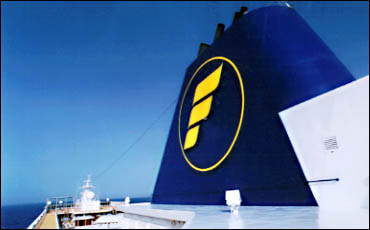 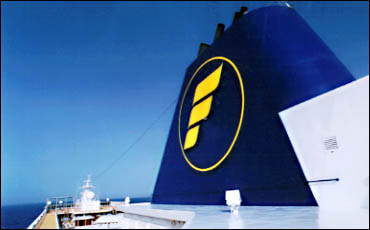 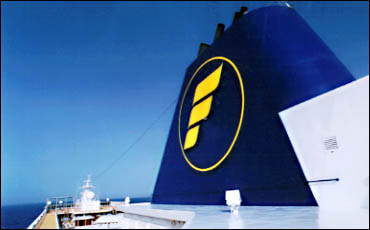 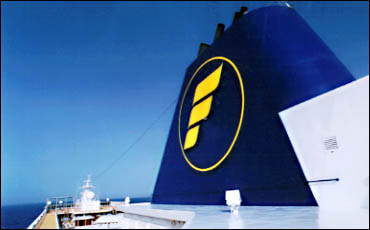 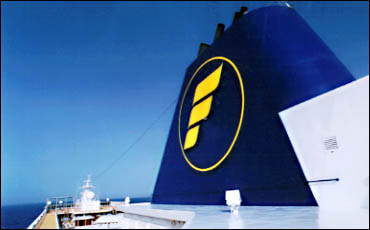 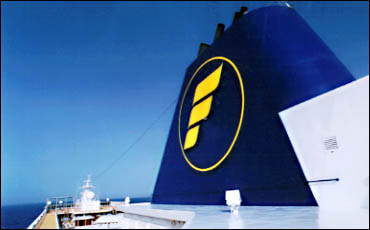 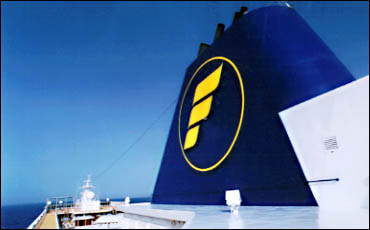 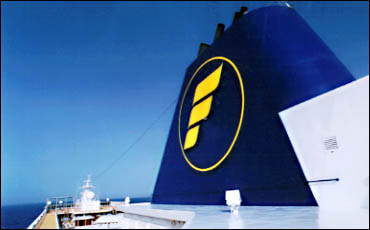 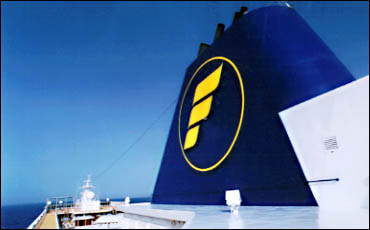 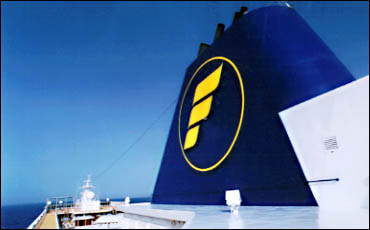 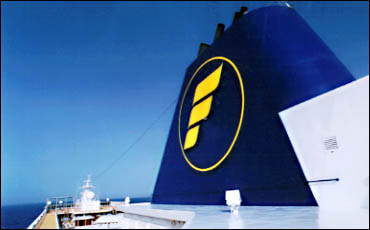 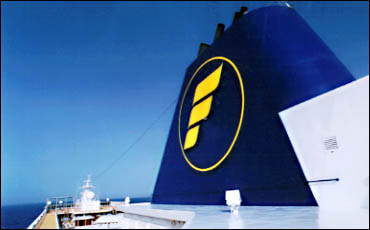 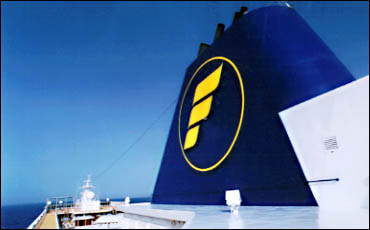 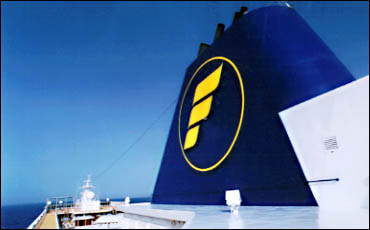 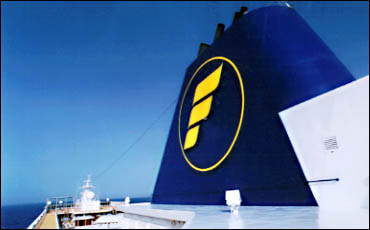 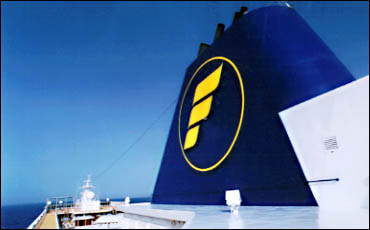 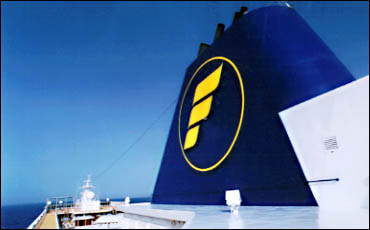 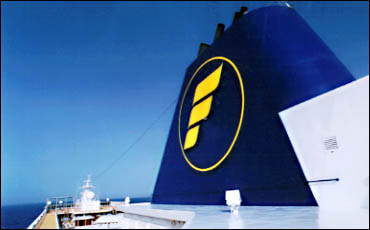 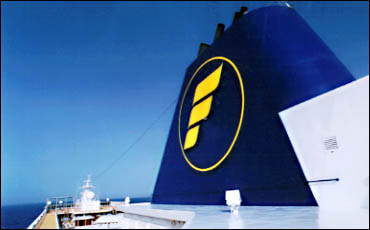 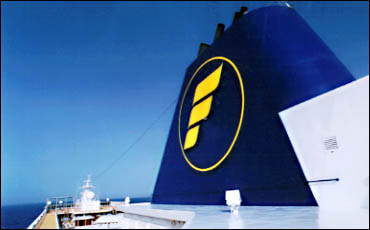 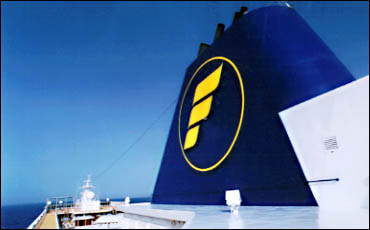 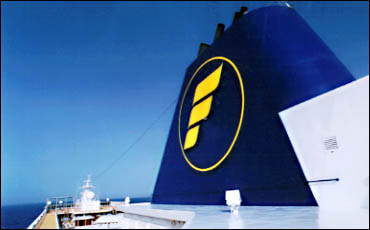 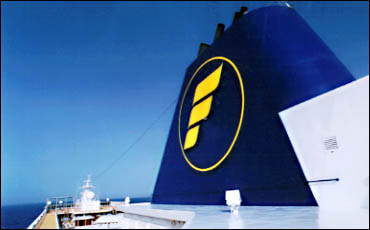 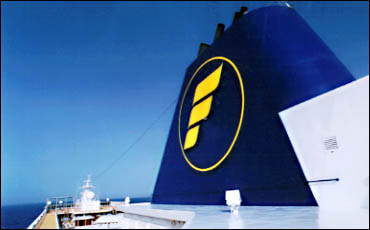 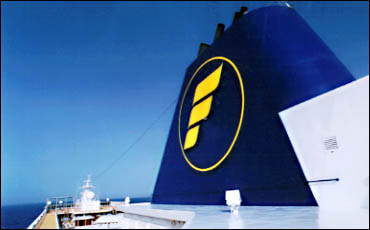 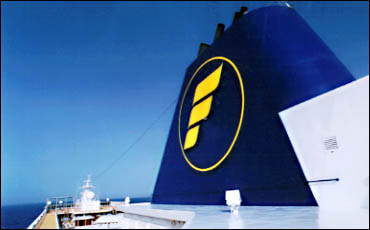 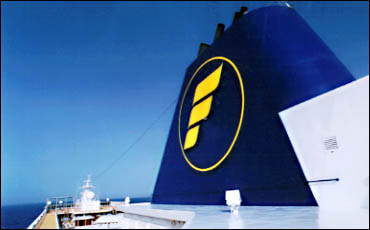 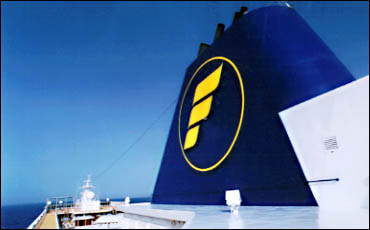 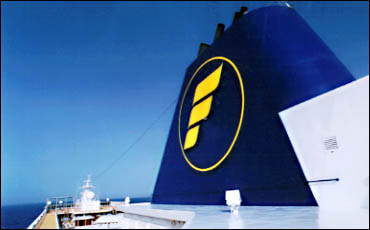 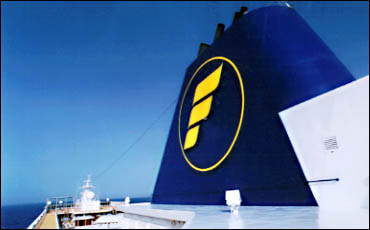 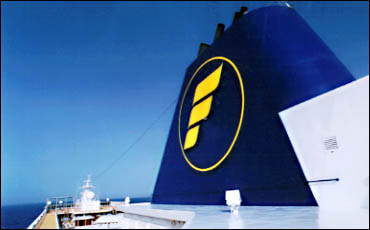 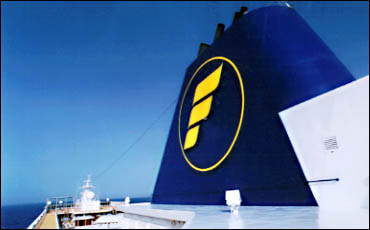 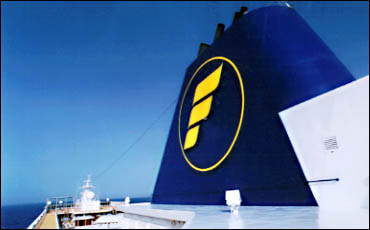 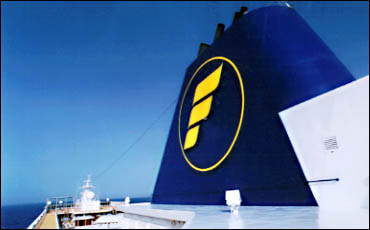 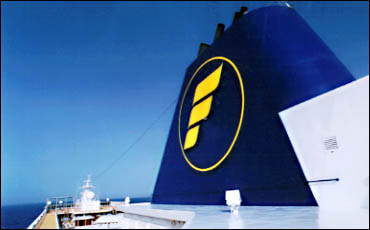 Rappels sur le concept de connaissance 

Le lien connaissance tacite / connaissance explicite

Le processus de codification

Comment réaliser une bonne codification ? 

Elaborer des stratégies de codification
Connaissance tacite : connaissance hautement spécifique à un contexte donné, qui comprend une dimension personnelle et qui est en relation avec l’action. (Savoir faire  / Know how)

              Difficilement transmissible
Connaissance explicite : connaissance exprimée à l’aide de codes et de symboles. (Savoir sur / Knowledge about)

               Transmissible une fois le système de codes et de symboles connu
Deux perspectives opposées
Toutes connaissances explicites nécessitent des connaissances tacites pour être utiles
Connaissances tacites et connaissances explicites sont substituables
Knowledge
Connaissance « objet »
Approches techniques
-   Knowing
Connaissance «  action »
Approches sociales
Valoriser leur complémentarité
Connaissances tacites et connaissances explicites ne sont pas substituables mais au contraire elles sont mutuellement complémentaires
Leurs transformations et leurs interactions leur permettent de s’enrichir mutuellement.
Importance de comprendre leur processus de transformation 
c.à.d.  la codification
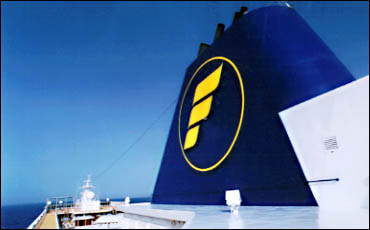 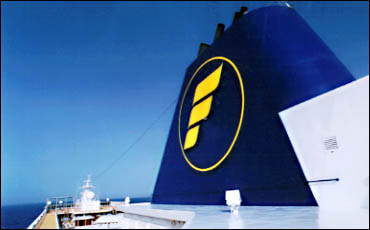 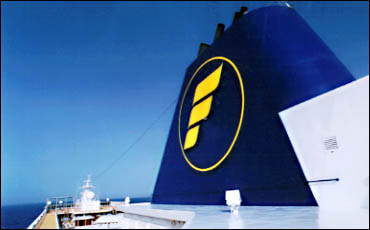 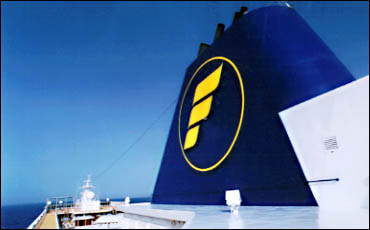 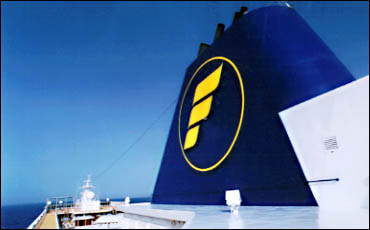 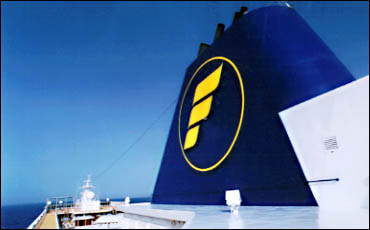 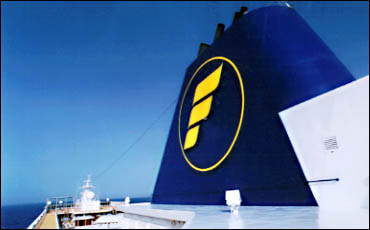 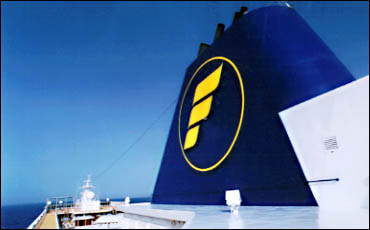 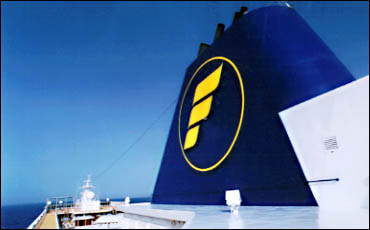 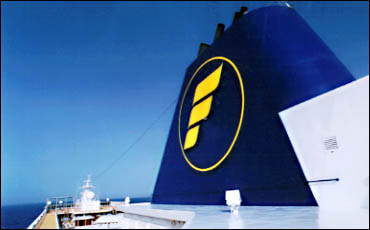 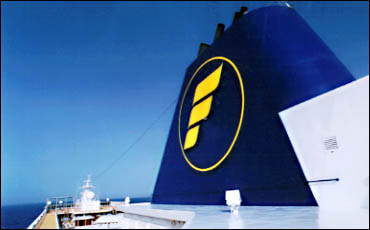 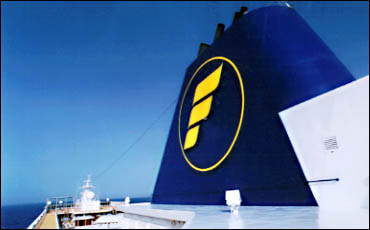 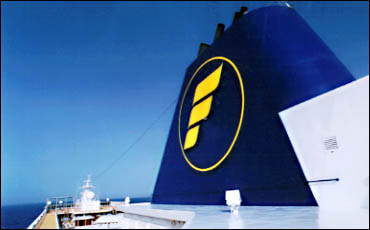 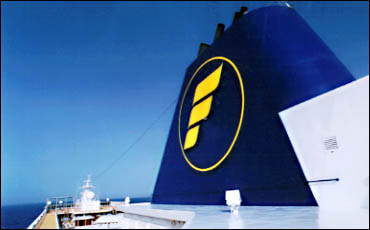 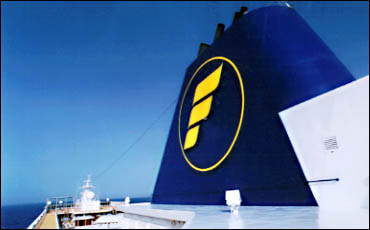 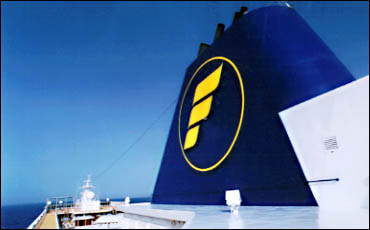 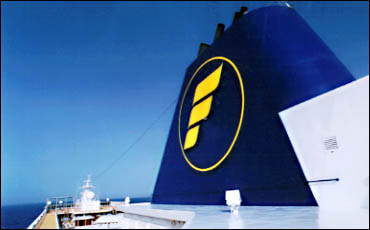 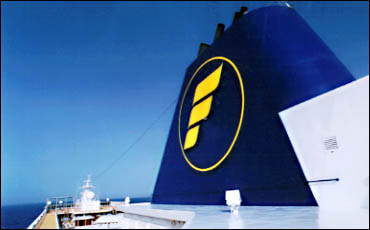 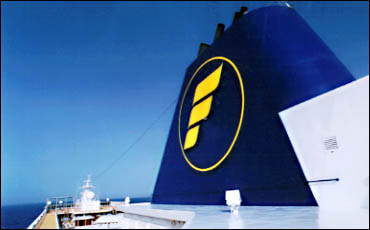 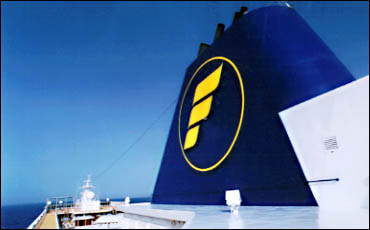 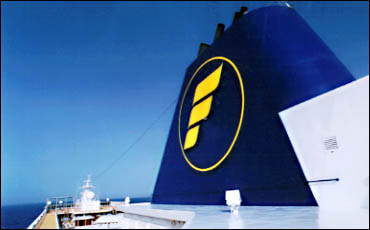 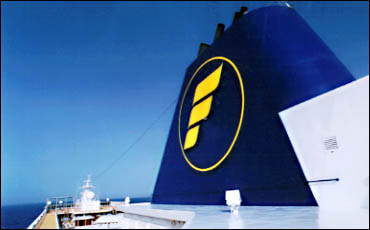 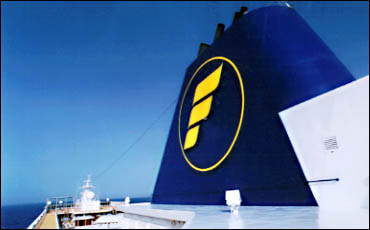 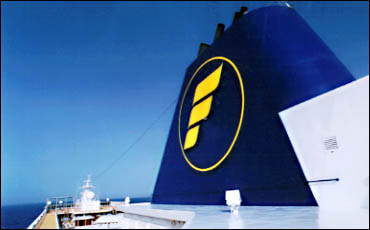 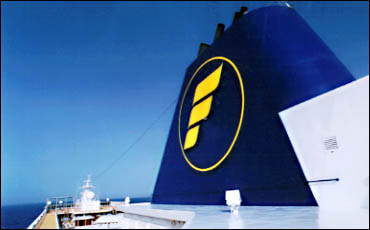 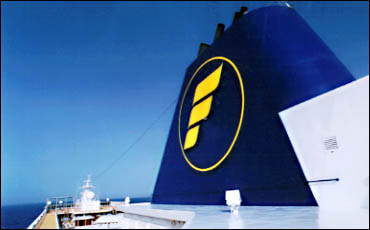 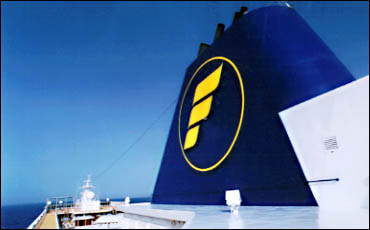 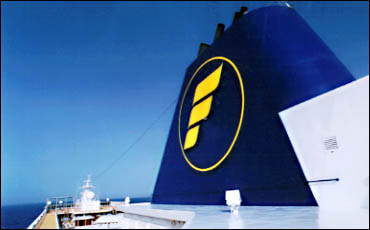 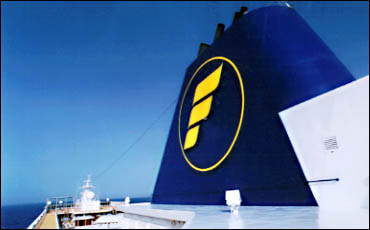 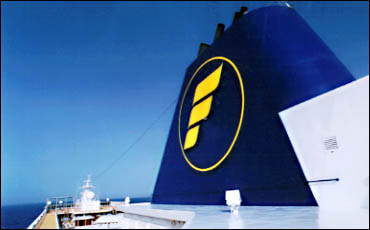 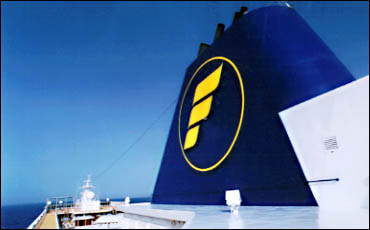 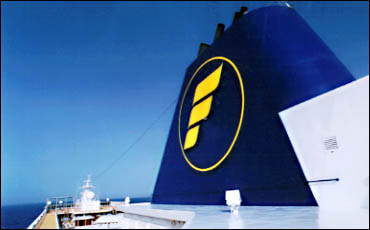 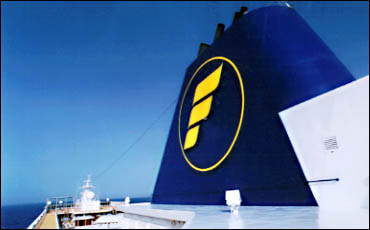 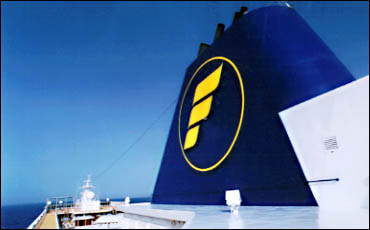 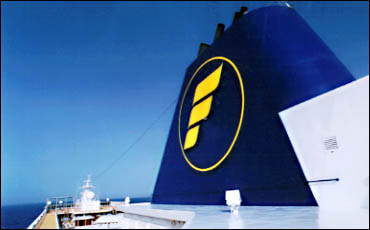 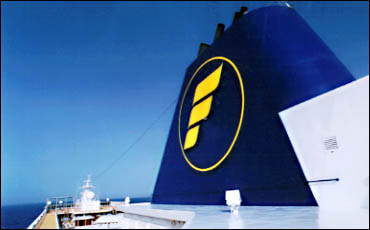 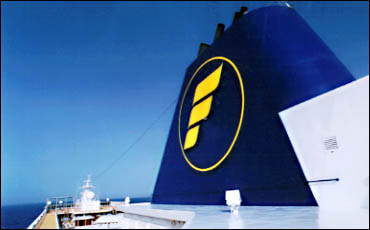 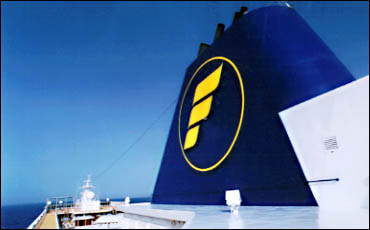 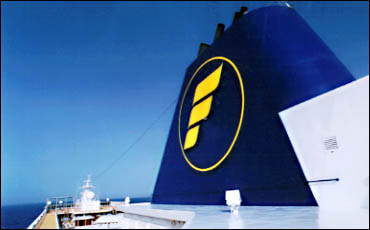 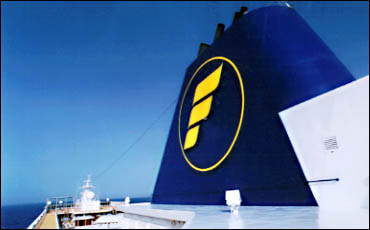 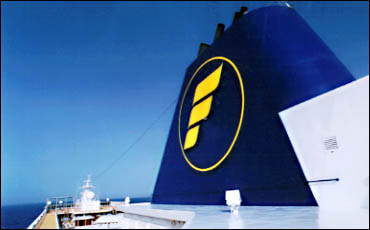 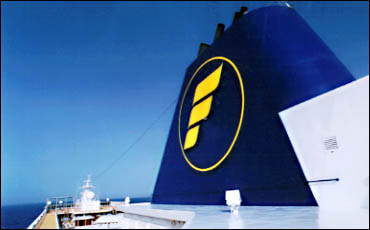 Rappels sur le concept de connaissance 

Le lien connaissance tacite / connaissance explicite

Le processus de codification

Comment réaliser une bonne codification ? 

Elaborer des stratégies de codification
Le processus de codification :non neutre et complexe
Connaissance tacite
Construire et déployer un systèmes de codes partagés par une communauté


Ce système de codes influence la façon de voir puis de représenter un phénomène, une pratique
Connaissance explicite
codification
La codification : enjeux et limites
Facilite le transfert
             Permet de comprendre les relations causales
             Facilite la génération de nouvelles propositions
             Renforce l’alignement cognitif des membres
            Coûteux (temps, ressources, attention managériale)
            Source de rigidité
            Dans les pratiques, un rôle ambigu
             
             Est-ce la codification en elle-même ou la façon de  
            codifier qui est mise en cause ?
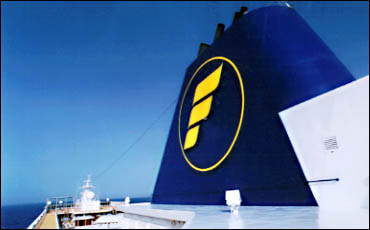 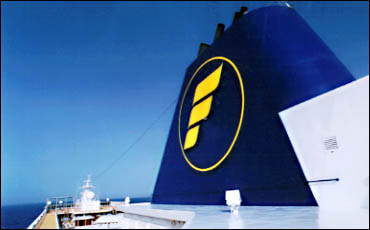 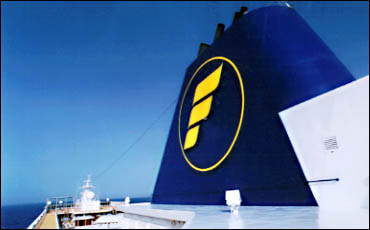 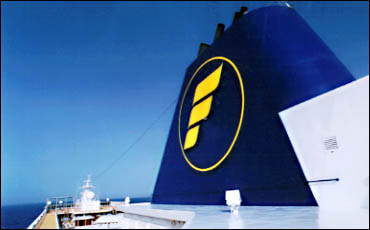 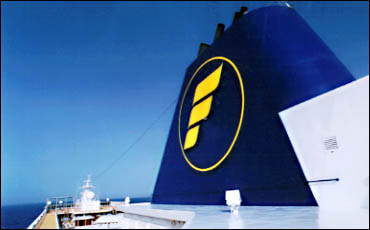 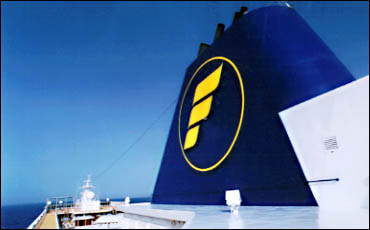 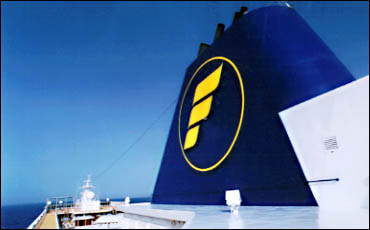 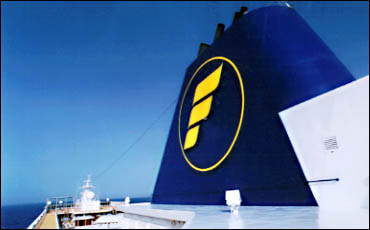 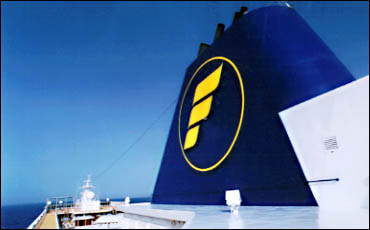 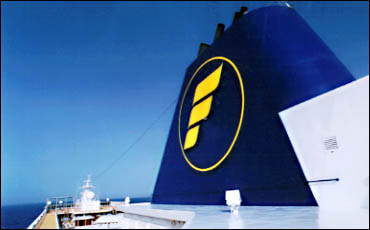 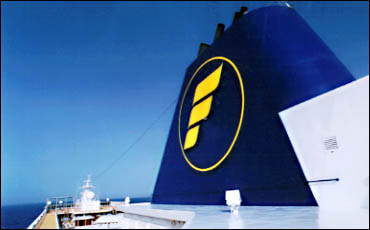 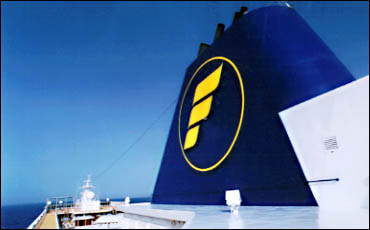 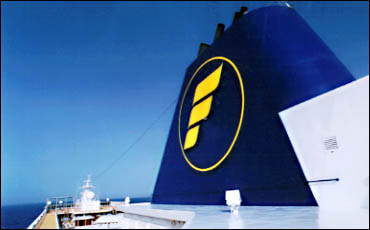 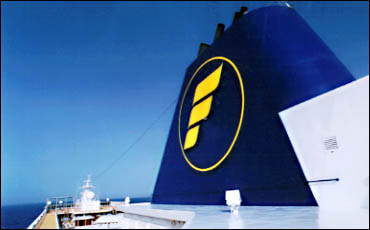 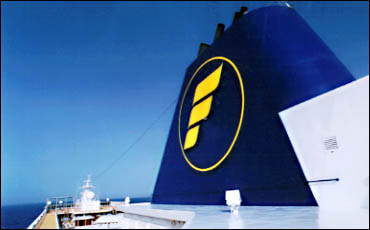 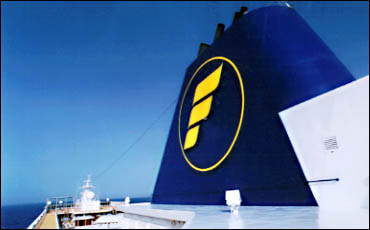 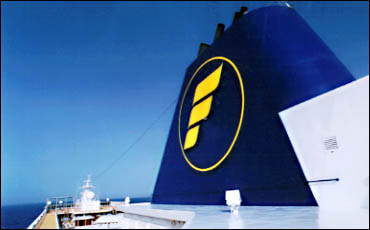 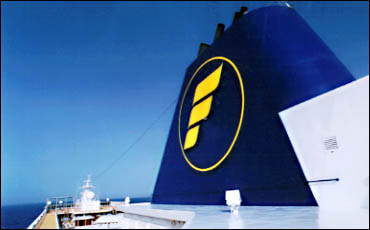 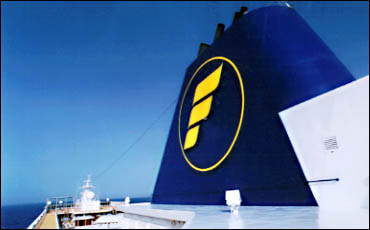 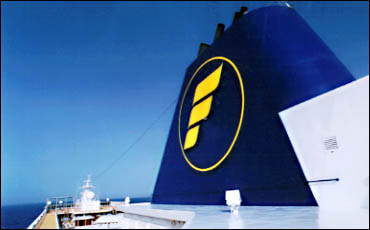 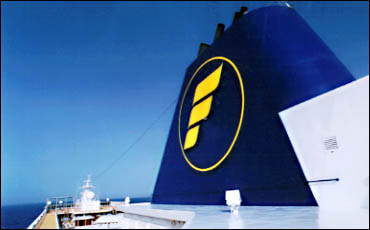 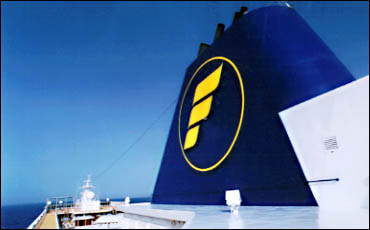 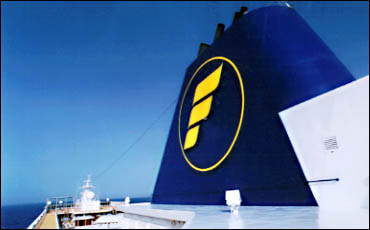 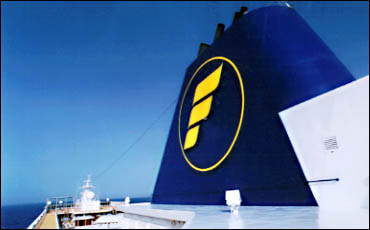 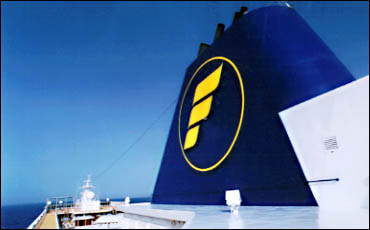 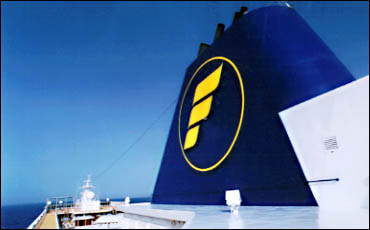 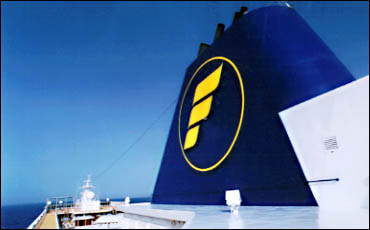 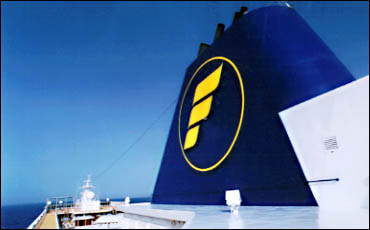 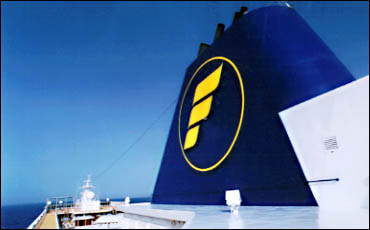 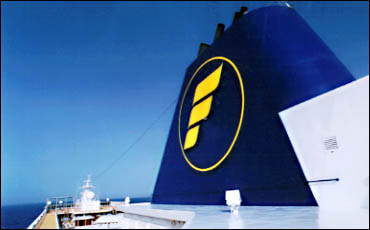 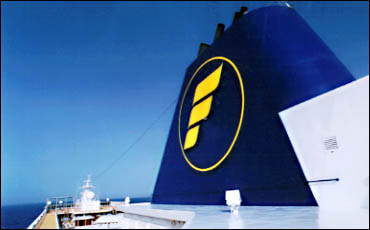 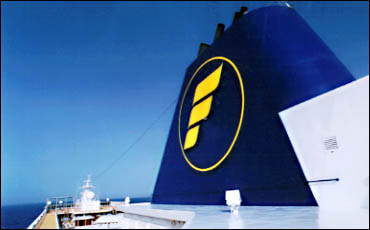 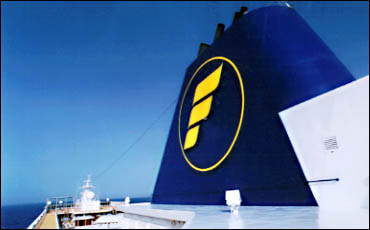 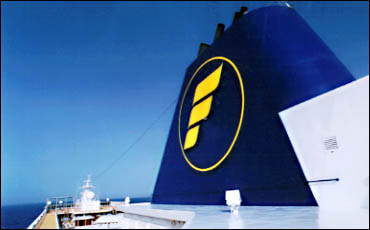 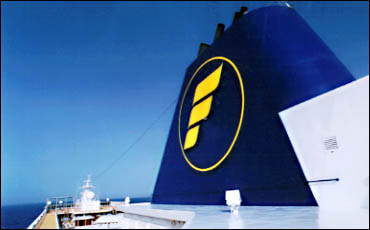 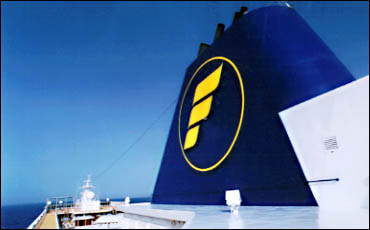 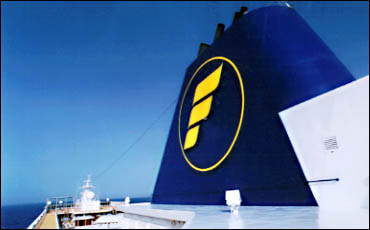 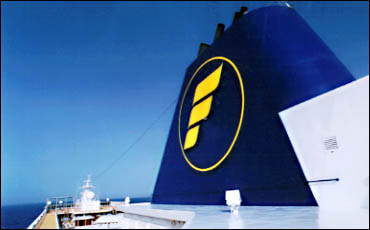 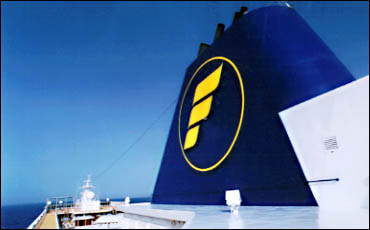 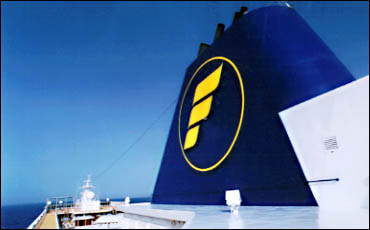 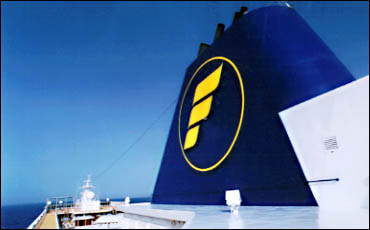 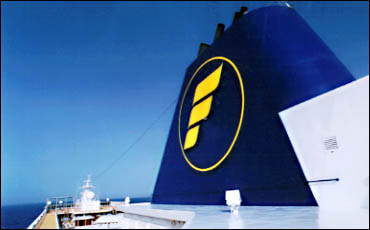 Rappels sur le concept de connaissance 

Le lien connaissance tacite / connaissance explicite

Le processus de codification

Comment réaliser une bonne codification ? 

Elaborer des stratégies de codification
Comment réaliser une bonne codification ?
Transfert et Structure









             

                    
                    La connaissance explicite se diffuse plus facilement si elle est 
                    structurée et que sa structure est partagée
A)
B)
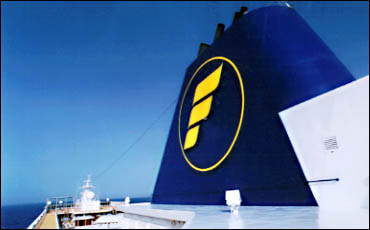 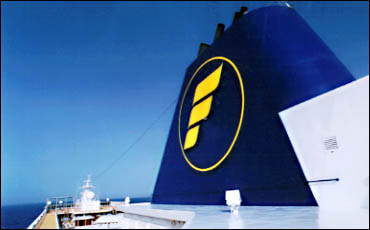 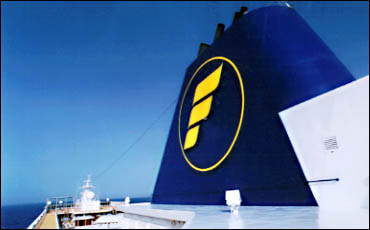 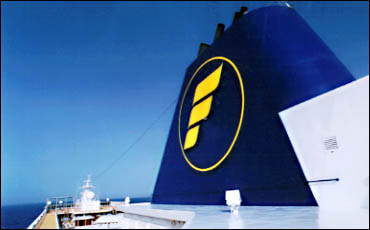 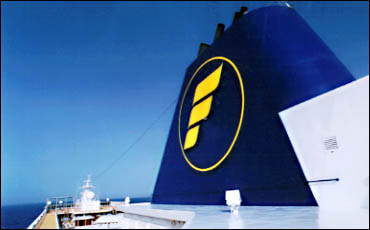 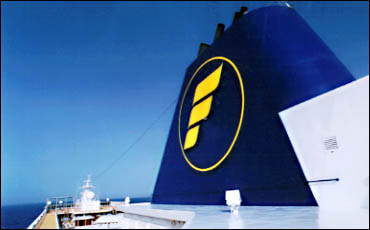 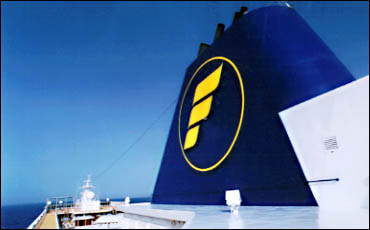 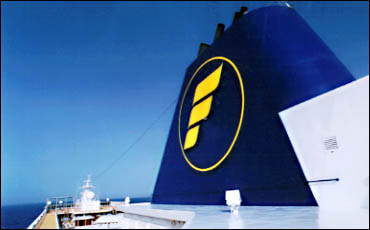 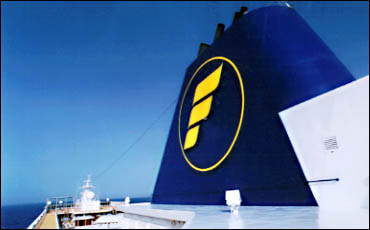 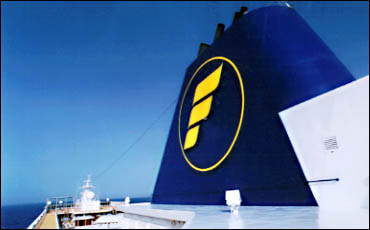 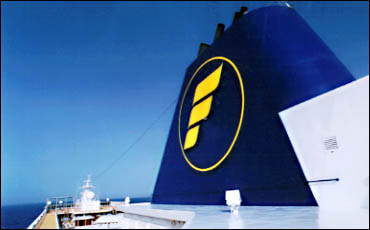 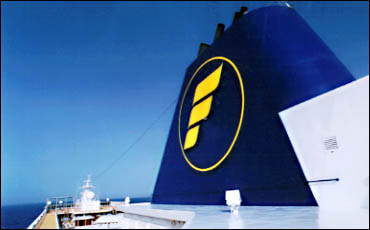 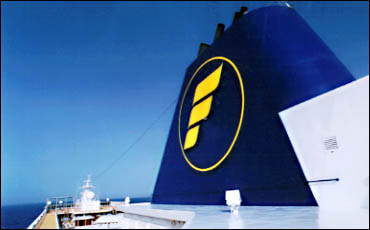 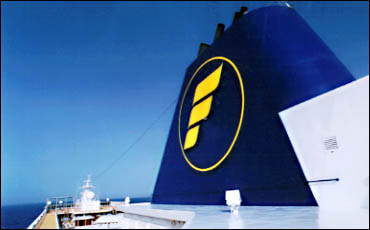 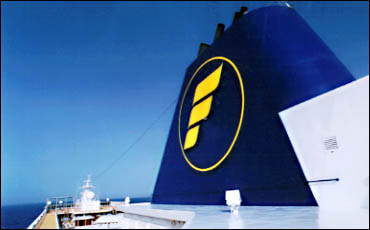 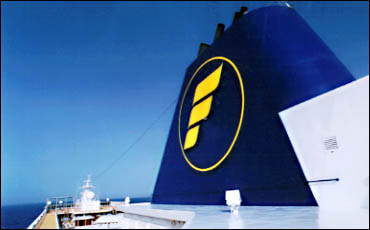 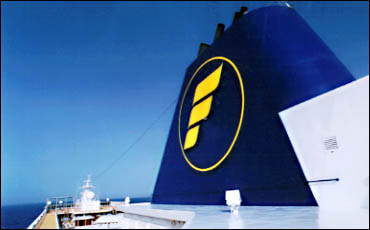 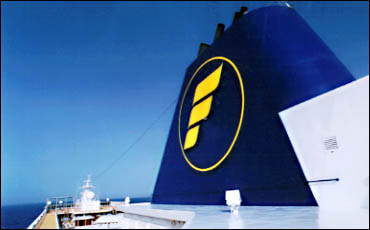 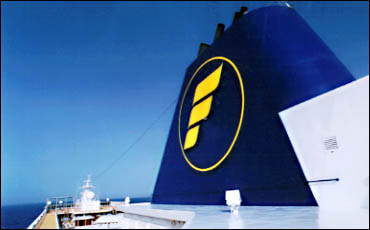 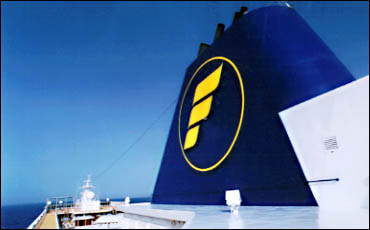 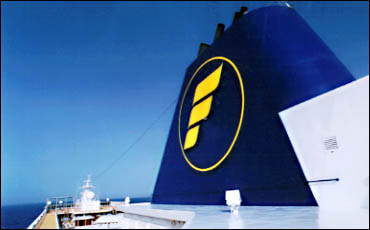 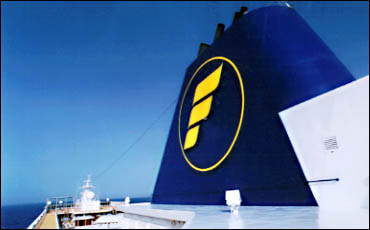 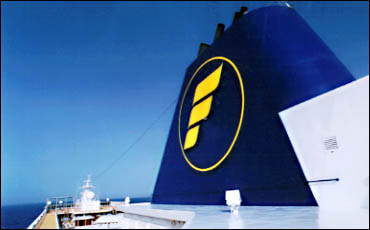 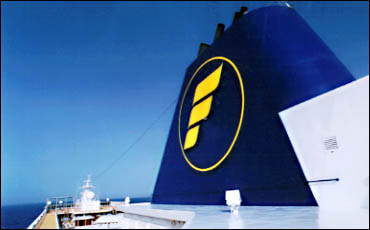 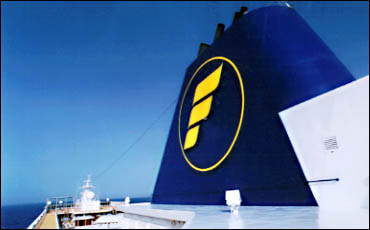 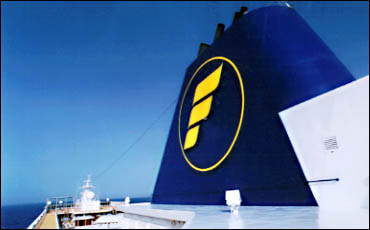 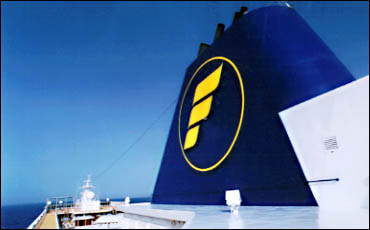 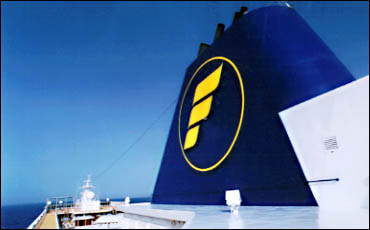 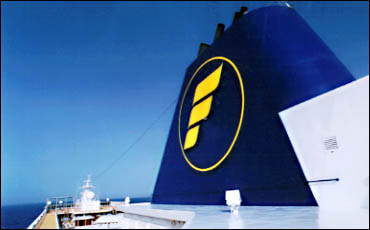 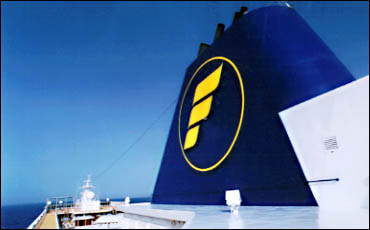 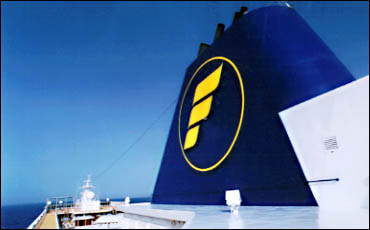 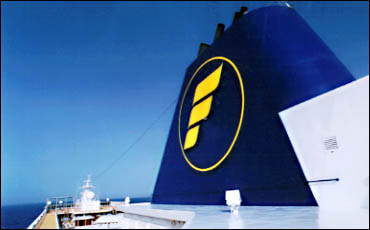 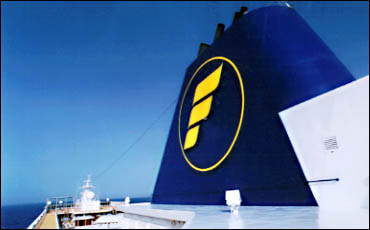 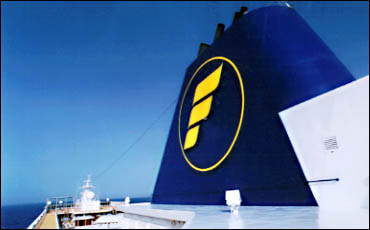 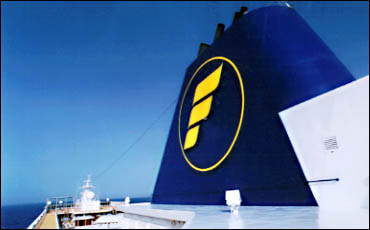 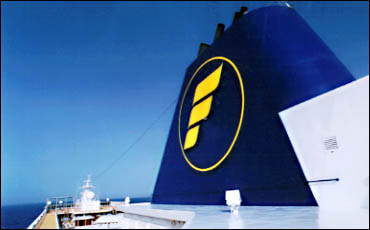 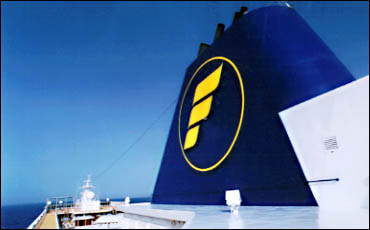 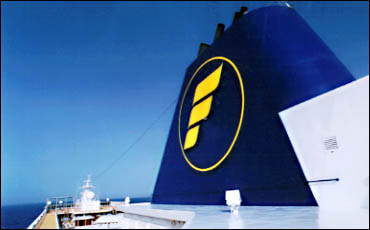 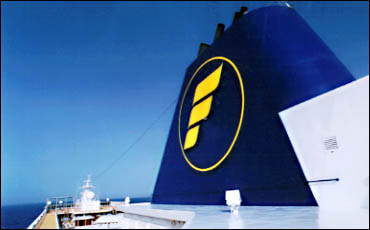 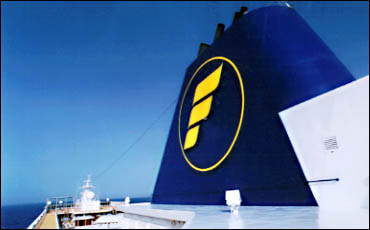 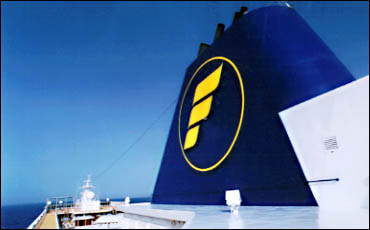 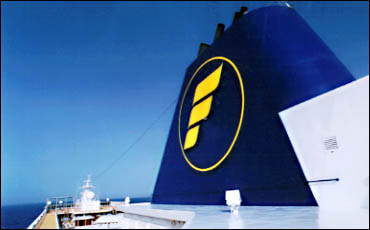 Rappels sur le concept de connaissance 

Le lien connaissance tacite / connaissance explicite

Le processus de codification

Comment réaliser une bonne codification ? 

Elaborer des stratégies de codification
Les étapes clés de la codification
Un processus de codification en 2 phases: 

	(1) un processus de différenciation ou discrimination : permet de distinguer les différentes catégories nécessaires pour saisir les différents aspects qui constituent le phénomène concret et la connaissance tacite mobilisée ; 

                                    donne forme

	(2) un processus d’intégration  ou  d’association : vise à regrouper  ces catégories en catégories plus abstraites afin d’obtenir une représentation à la fois simplifiée (moins de catégories) et structurée. 

                                              structure
le rôle de l’abstraction
Structure
Décontextualise
Renforce la « mindfulness » et la génération de nouvelles propositions
Difficulté d’appropriation
Trouver le bon mix

Prendre en compte le type de tâches
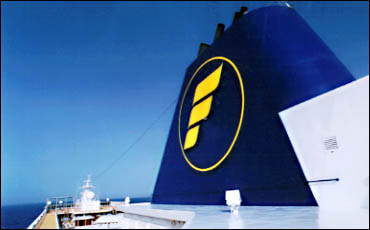 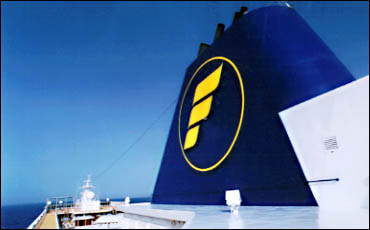 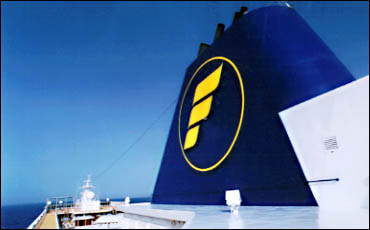 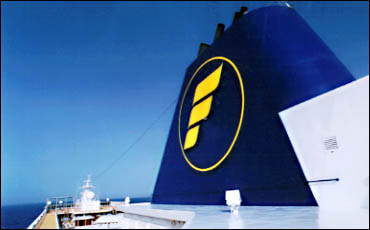 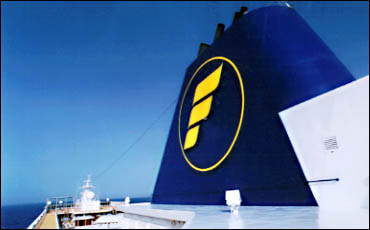 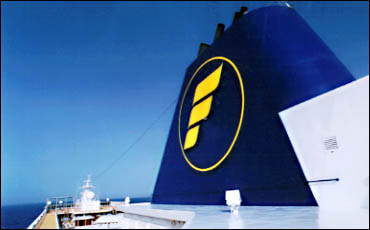 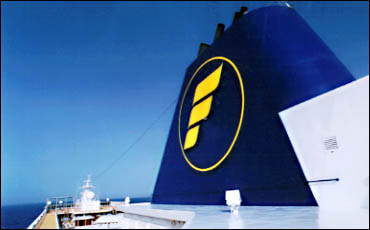 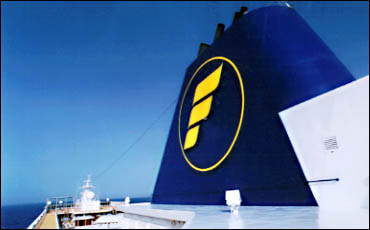 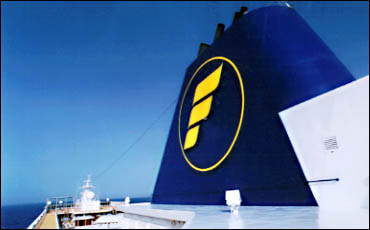 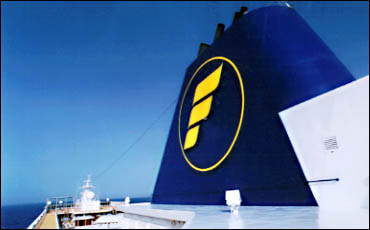 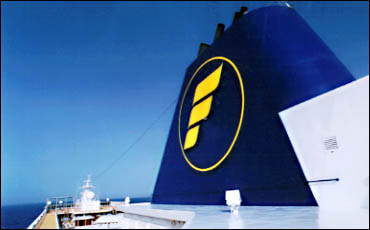 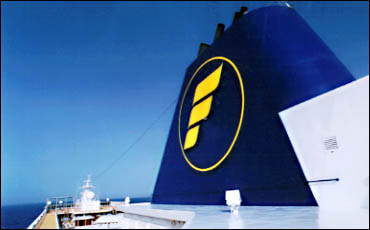 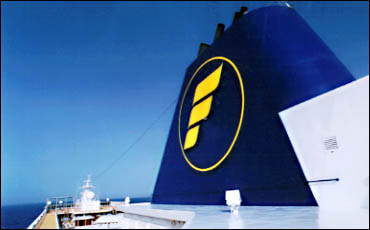 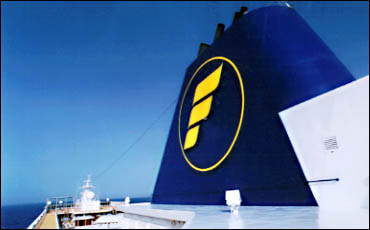 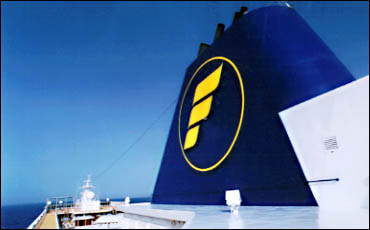 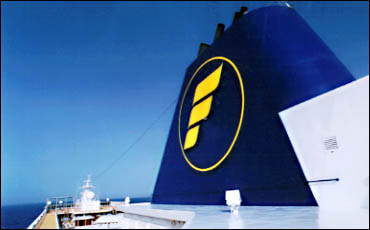 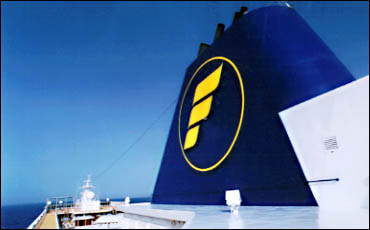 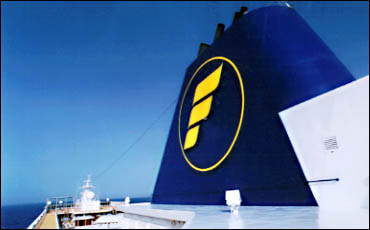 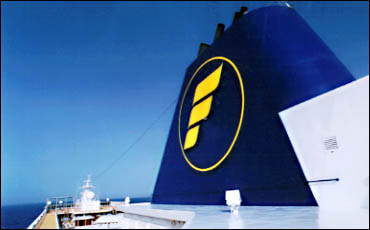 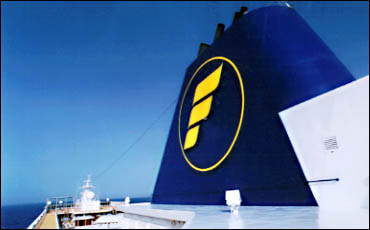 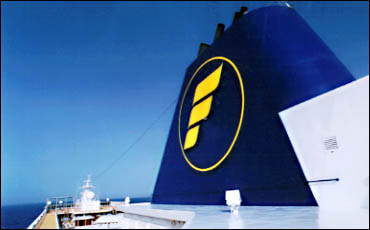 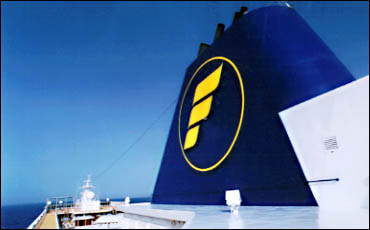 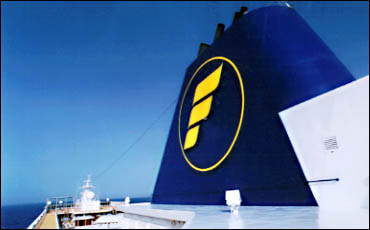 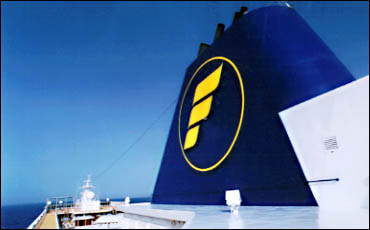 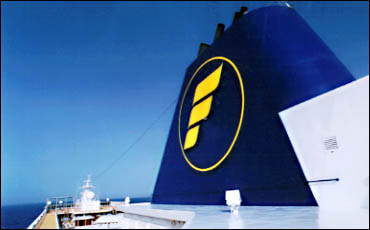 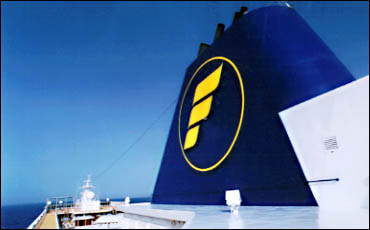 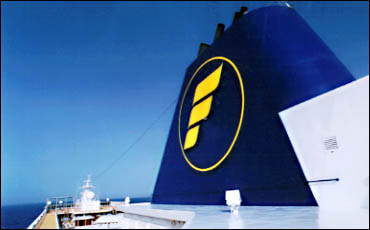 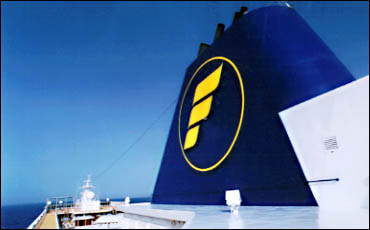 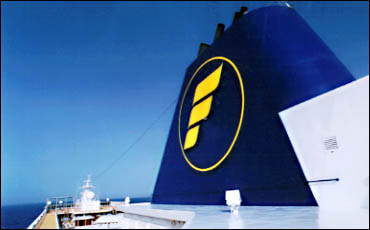 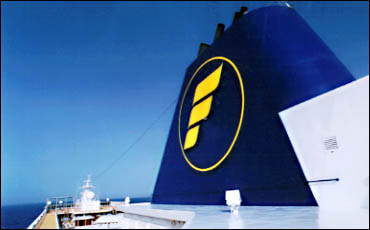 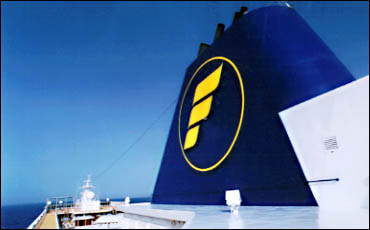 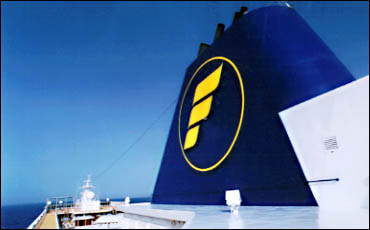 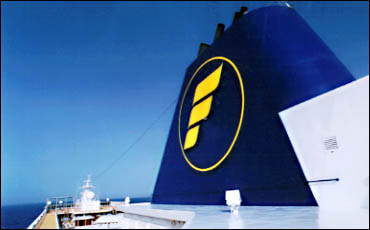 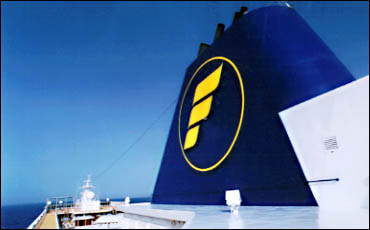 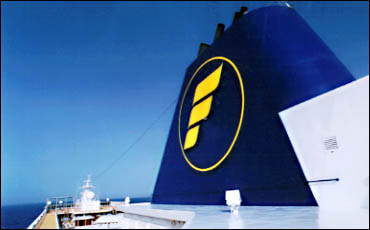 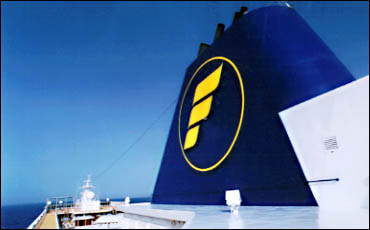 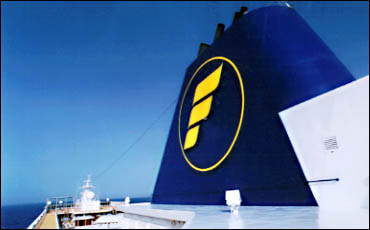 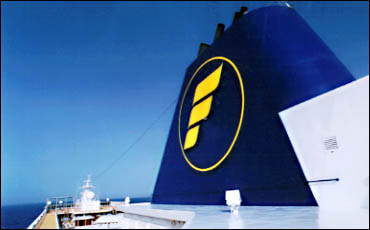 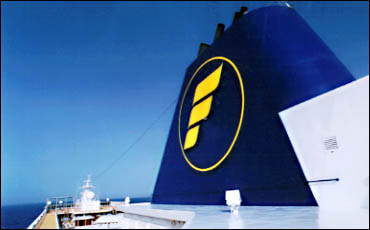 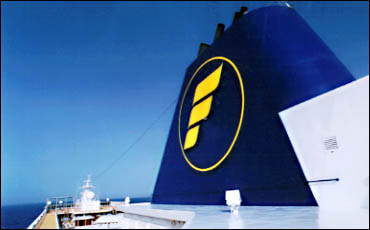 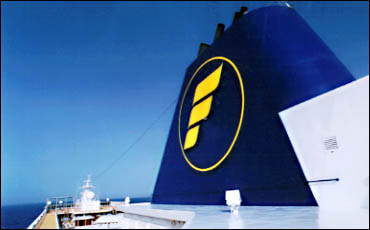 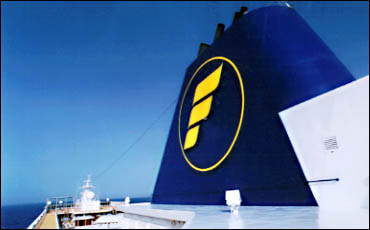 Rappels sur le concept de connaissance 

Le lien connaissance tacite / connaissance explicite

Le processus de codification

Comment réaliser une bonne codification ? 

Elaborer des stratégies de codification
Conclusion
La codification est un processus non neutre

La codification peut prendre différentes formes : plus ou moins abstraite

Différentes stratégies de codification en fonction :
de la nature de la tâche, 
des objectifs poursuivis, 
du contexte organisationnel.
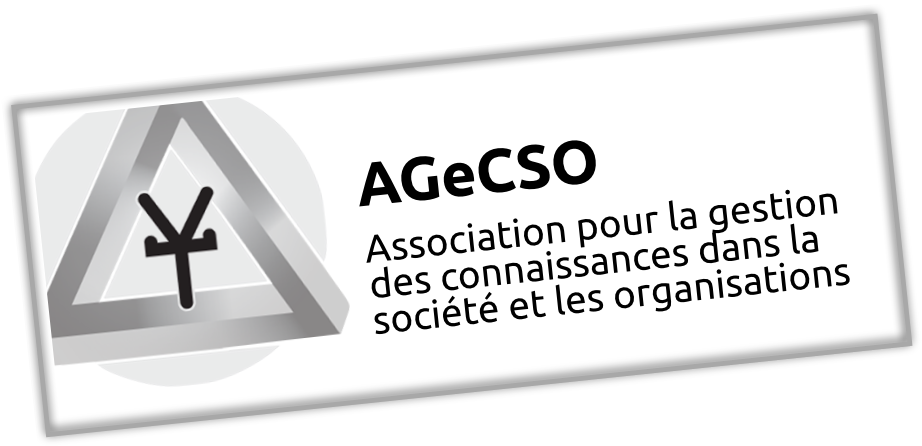 Projet BourbaKeM

Elément n° 7 :
La codification des connaissances organisationnelles
Merci pour votre attention